Нейронные сети в помощь учителю при подготовке к уроку и внеурочному занятию
Подготовила: Канисева Е.А.
Учитель англ.языка
МБОУ «Ашапская СОШ»




С. Ашап, 2024 г.
Gamma.app- нейронная сеть, которая создает презентацию за 1 минуту 
 
Минус в том, что кредиты быстро заканчиваются
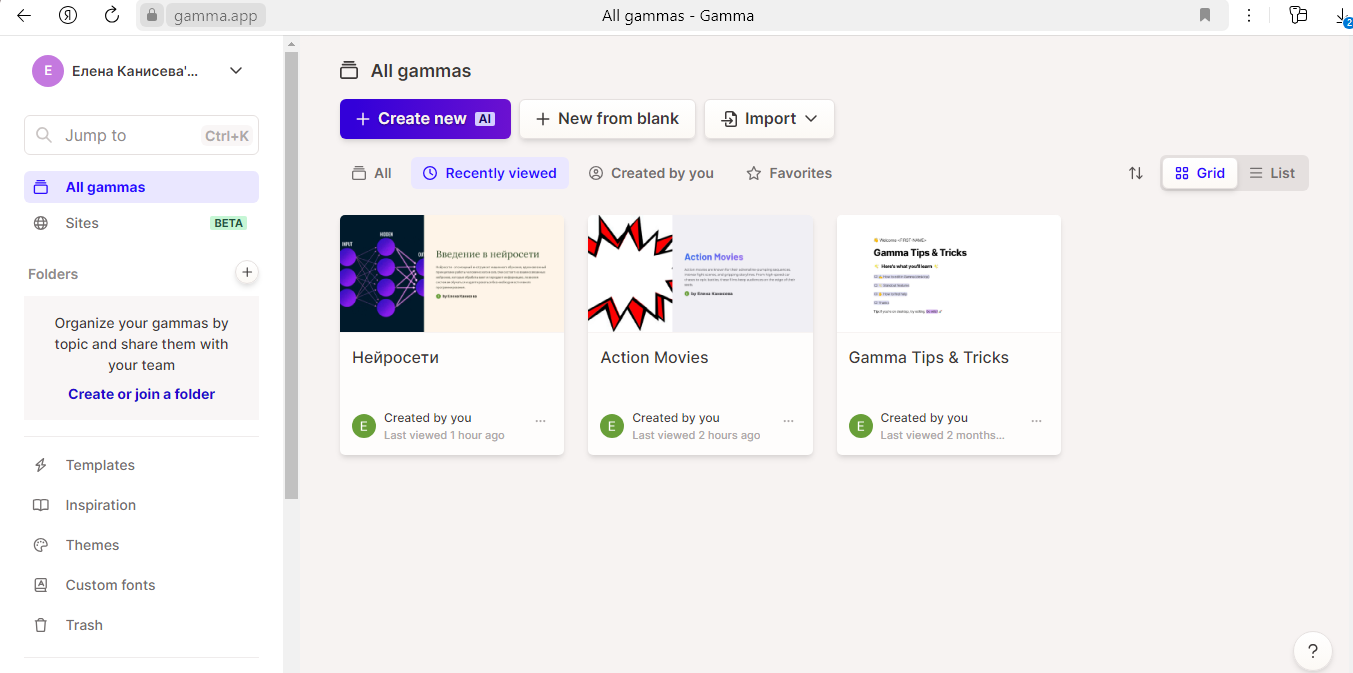 All gammas – Gamma
Fusionbrain.ai - нейросеть, генерирующая картинки по описанию (нужна регистрация) работать с компьютера = Kandinsky бот в  Telegram 

Шедеврум – нейросеть для создания картинок (нужно скачать на телефон приложение)

Поможет выйти на тему урока (или в качестве д.з. можно попросить самих ребят создать картинку по пройденной теме, или стихотворение зашифровать такими картинками и многое др.)
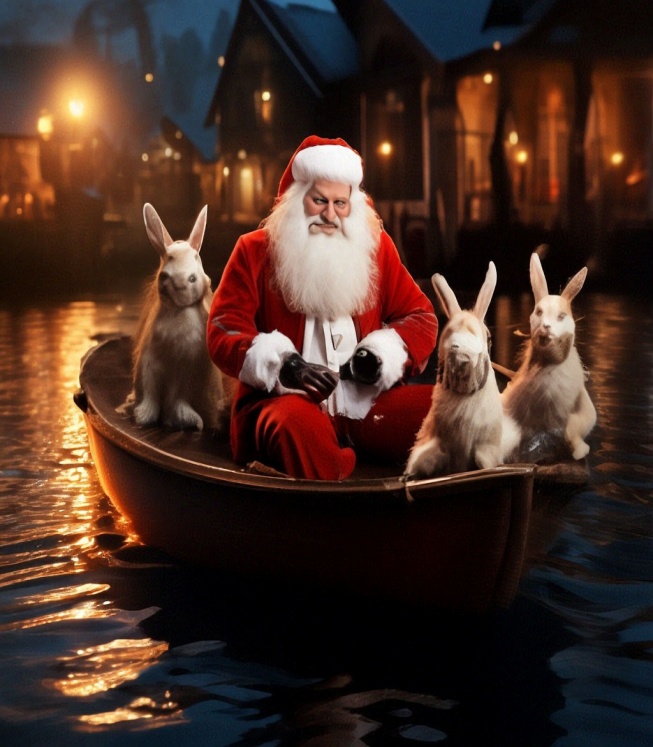 https://fusionbrain.ai/editor/ https://shedevrum.ai/
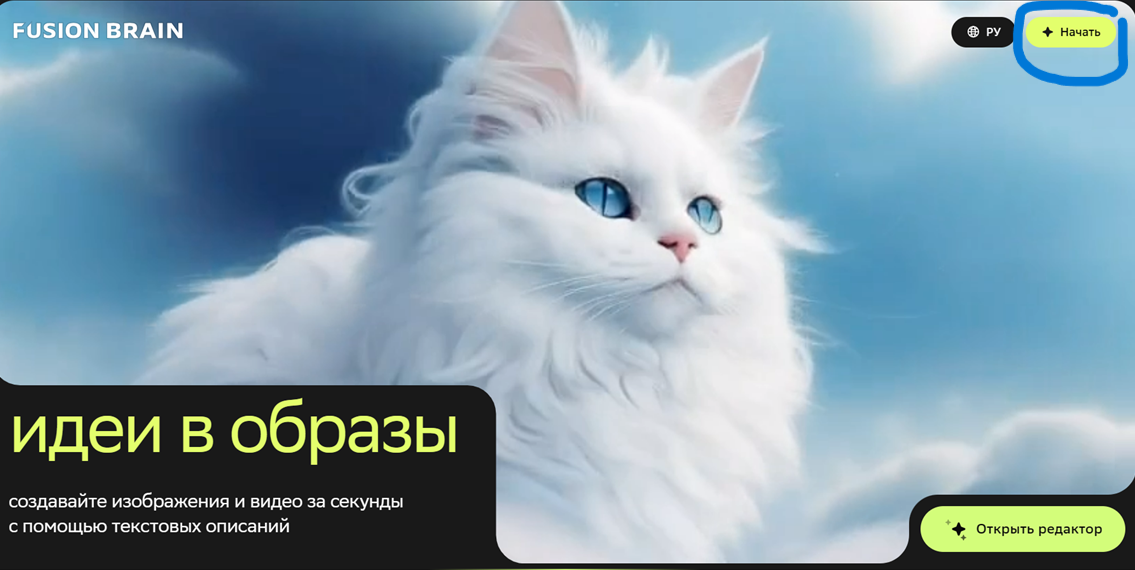 Fusionbrain.ai на компьютере или ноутбуке регистрируемся и начинаем работать
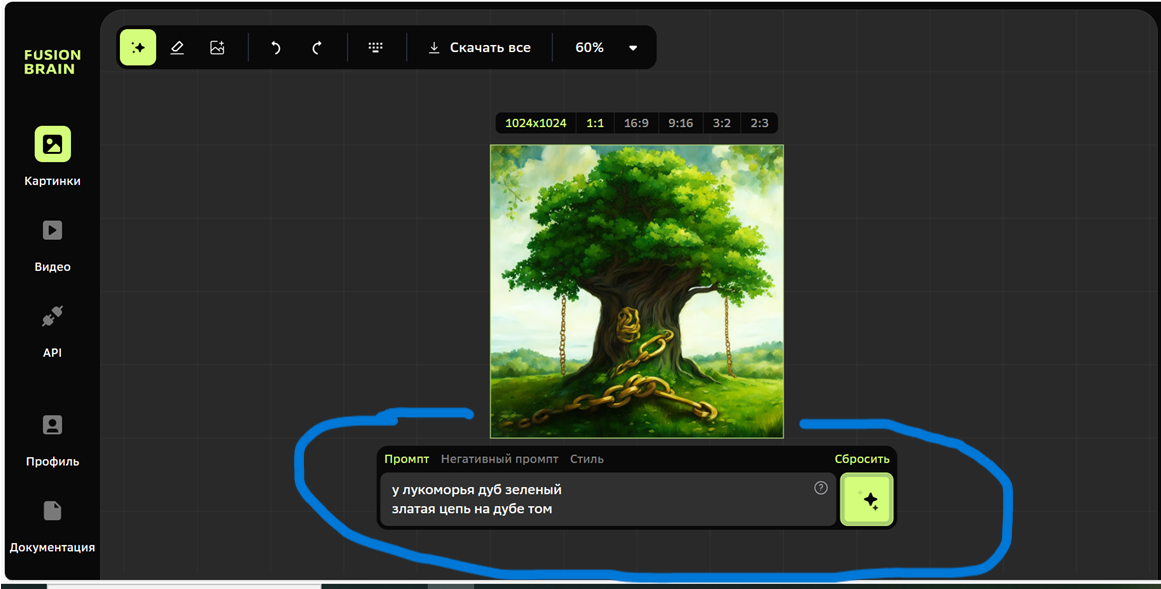 Вводим описание будущей картинки, нажимаем на звездочки справа от вас
Работа с «Шедеврум» на телефоне
Kandinsky бот в  Telegram = (fusionbrain.ai) на компьютере
Kandinsky (бот в Telegram)
Kandinsky (бот в Telegram)
1) использовать отрицательные частицы (-не, -без и др.)т.к. нейросеть их не заметит и сделает все наоборот
2) задавать большое количество разных объектов, нейросеть запутается и вы не получите желаемого
3) просить в точности изобразить реально существующий объект (город, человека) схожести не будет
В текстовых запросах для изображений не стоит:
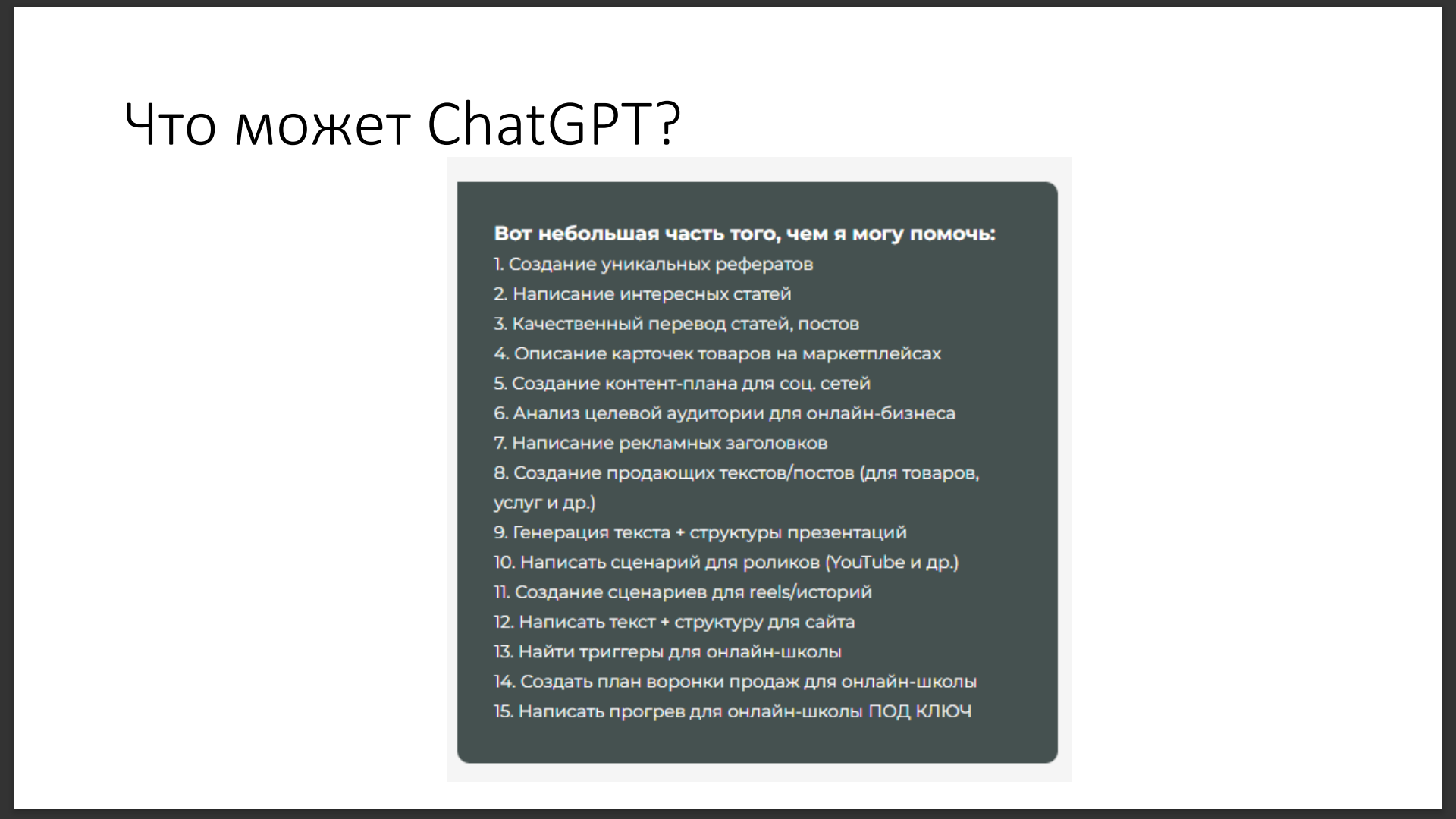 ChatGPT  в Telegram
Restorephotoes.one – нейросеть, которая превращает черно-белые фото в цветные, а также восстанавливает качество фотографий (может пригодиться для себя)
Удобней работать с компьютера
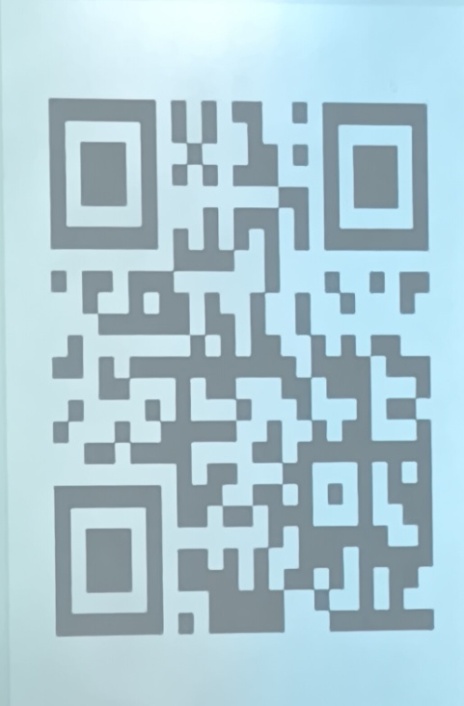 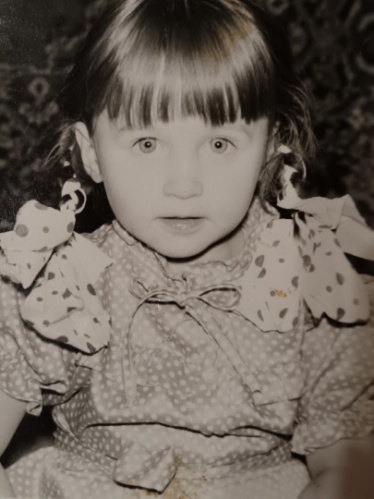 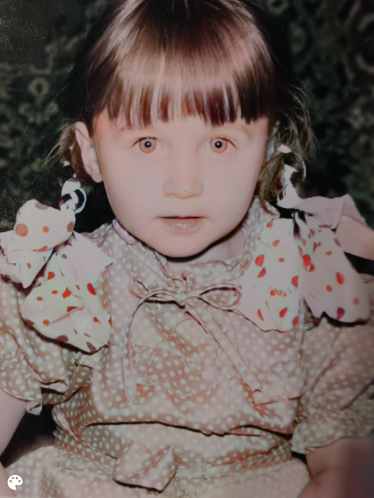 https://restorephotos.one/